Памятка родителям по дорожной безопасности
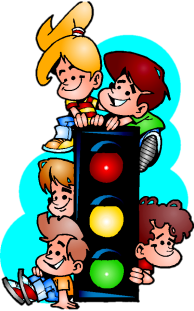 1. Всегда соблюдайте требования Правил дорожного движения. Ребенок будет поступать только так, как поступаете Вы.
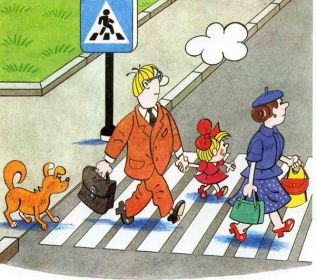 2. Необходимо учить детей не только соблюдать Правила движения,  но и с самого раннего возраста учить их наблюдать и ориентироваться. Нужно учитывать, что основной способ формирования навыков поведения – наблюдение, подражание взрослым, прежде всего родителям.
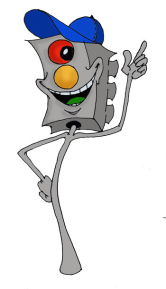 3. Находясь с ребенком на проезжей части, не спешите, переходите дорогу размеренным шагом. Иначе Вы научите спешить там, где надо наблюдать и обеспечить безопасность.
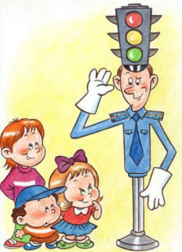 4. Не посылайте ребенка переходить или перебегать дорогу впереди Вас – этим вы обучаете его идти через дорогу, не глядя по сторонам.
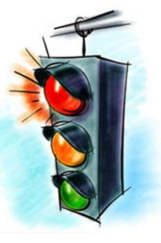 5. Маленького ребенка надо крепко держать за руку, быть готовым удержать при попытке вырваться – это типичная причина несчастных случаев.
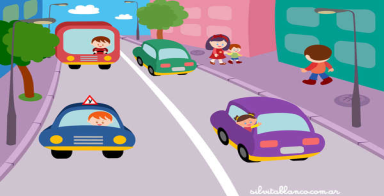 6. Учите ребенка замечать машину. Иногда ребенок не замечает машину или мотоцикл издалека. Научите его всматриваться вдаль.
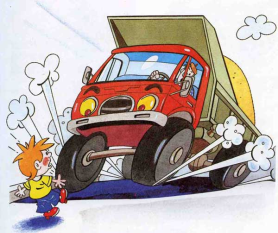 7. Учите ребенка оценивать скорость и направления машины. 
    Научите ребенка определять, какая едет прямо, а какая готовиться к повороту.
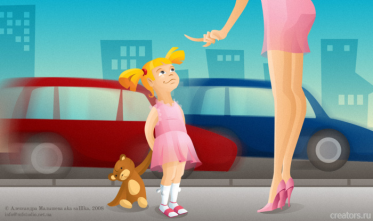 8. Твердо усвойте сами и научите ребенка, что входить в любой вид транспорта и выходить из него можно только тогда, когда он стоит. Объясните ребенку. Почему нельзя прыгать на ходу.
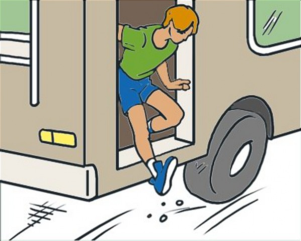 9. Обязательно используйте специальное удерживающее устройство и ремни безопасности для перевозки детей, пристегивайтесь сами и следите за тем, чтобы были пристегнуты пассажиры автомобиля.
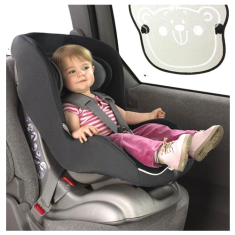 Правильное поведение на дорогах – показатель культуры человека.

Желаем Всем 
безопасных дорог!
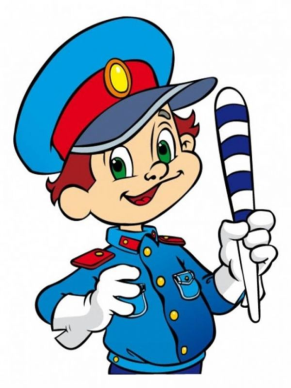